федеральное государственное бюджетное образовательное учреждение высшего образования "Красноярский государственный медицинский университет имени профессора В.Ф. Войно-Ясенецкого" Министерства здравоохранения Российской ФедерацииФармацевтический колледжПРЕЗЕНТАЦИЯТема: Организация хранения наркотических средств и психотропных веществ в аптечных организациях.по специальности 33.02.01 Фармация
Выполнила: Варламова София Андреевна
Руководитель: Тельных Маргарита Алексеевна
Актуальность работы, основная проблема.
Хранение и отпуск лекарственных препаратов, относящихся к наркотическим средствам и психотропным веществам требуют особого внимания, так как они обладают рядом побочных эффектов, в основном, направленных на деятельность центральной нервной системы. Именно поэтому каждый фармацевт обязан знать, где и как нужно хранить наркотические средства и психотропные вещества.
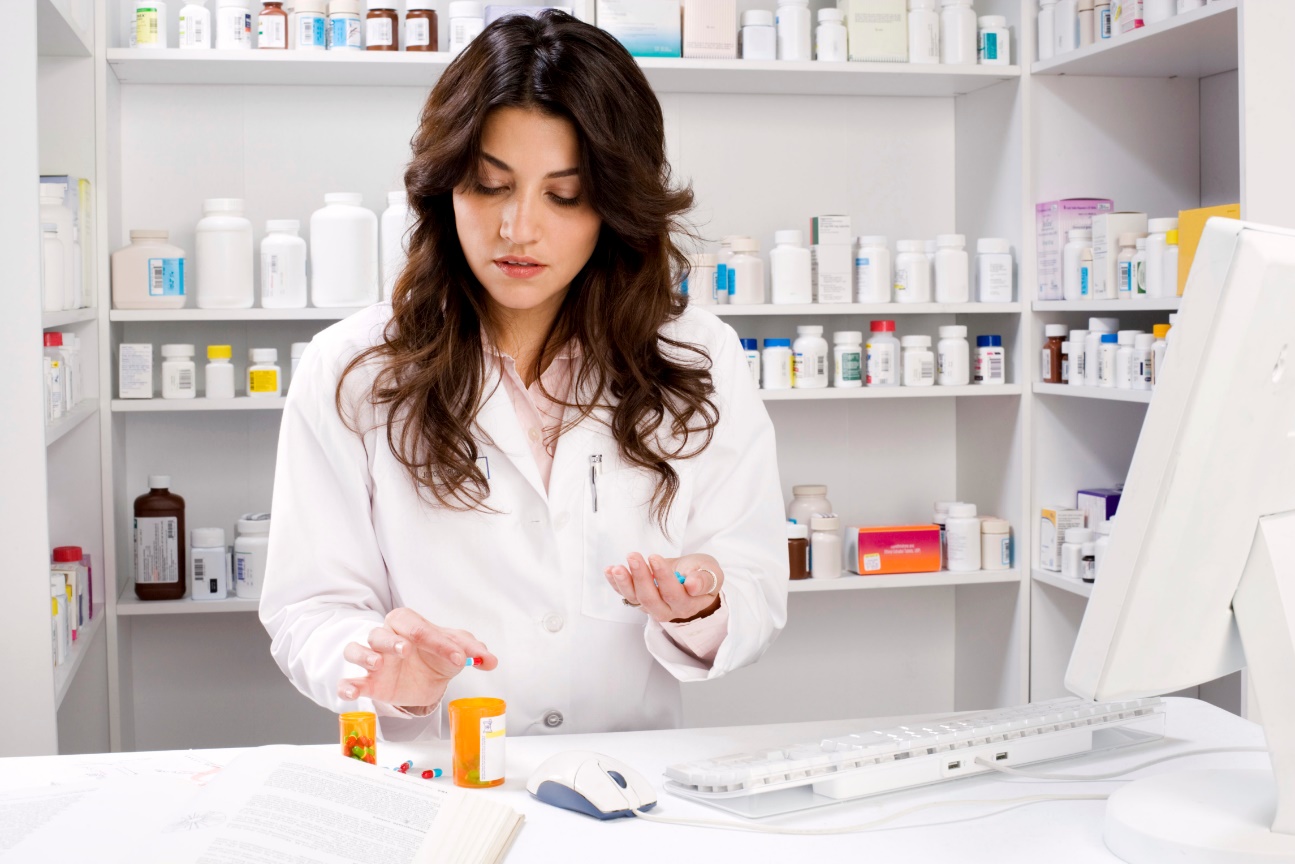 2
Цель и задачи исследования.
Цель: изучение правил хранения наркотических средств и психотропных веществ.
Задачи:
1)	изучить понятия наркотических средств и психотропных веществ;
2)	ознакомиться с требованиями к хранению лекарственных веществ;
3)	ознакомиться с правилами хранения наркотических средств и психотропных веществ в аптечных организациях.
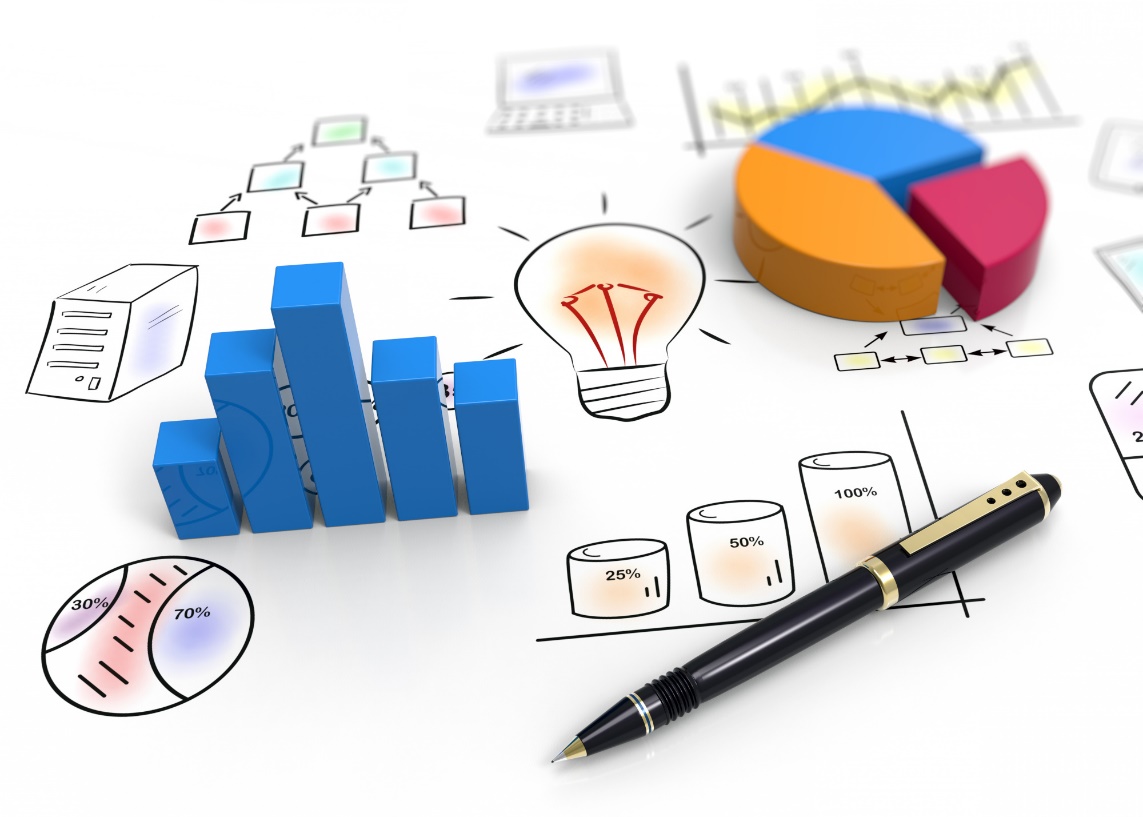 3
Объект и предмет исследований.
Объект: лекарственные препараты групп наркотических средств и психотропных веществ.
Предмет: правила хранения наркотических средств и психотропных веществ в аптечных организациях.
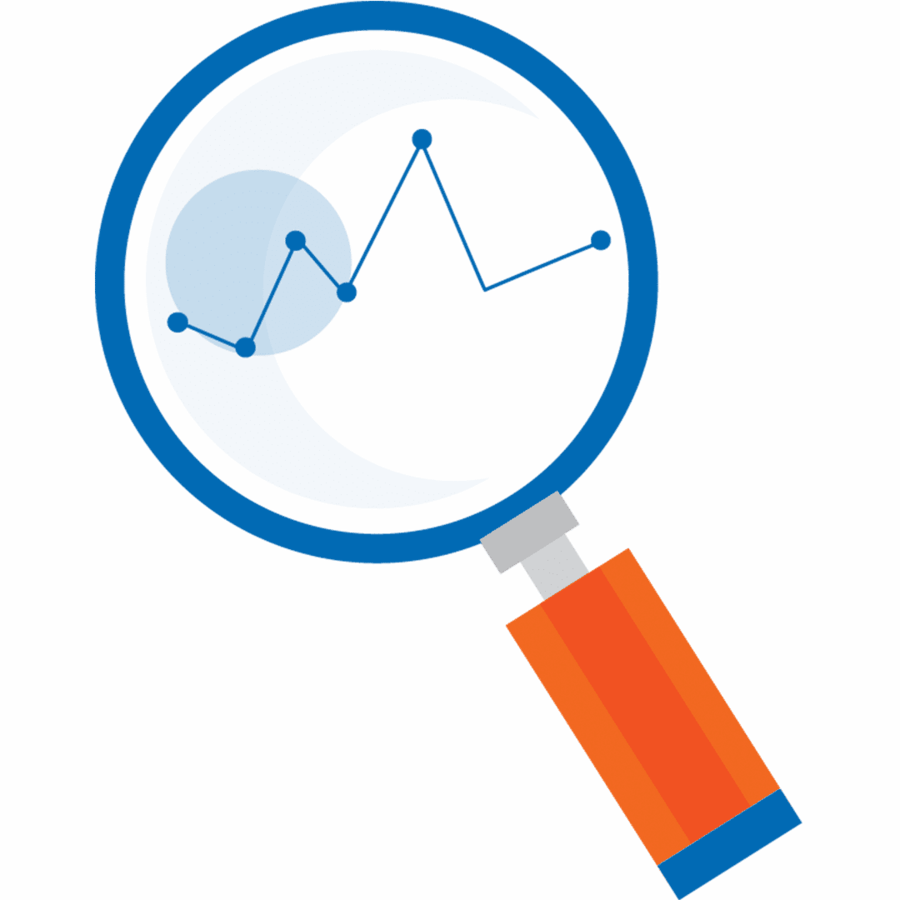 4
Методы исследования.
Методы исследования:
 анализ нормативной документации;
 анализ полученной информации;
 описание;
 сравнение.
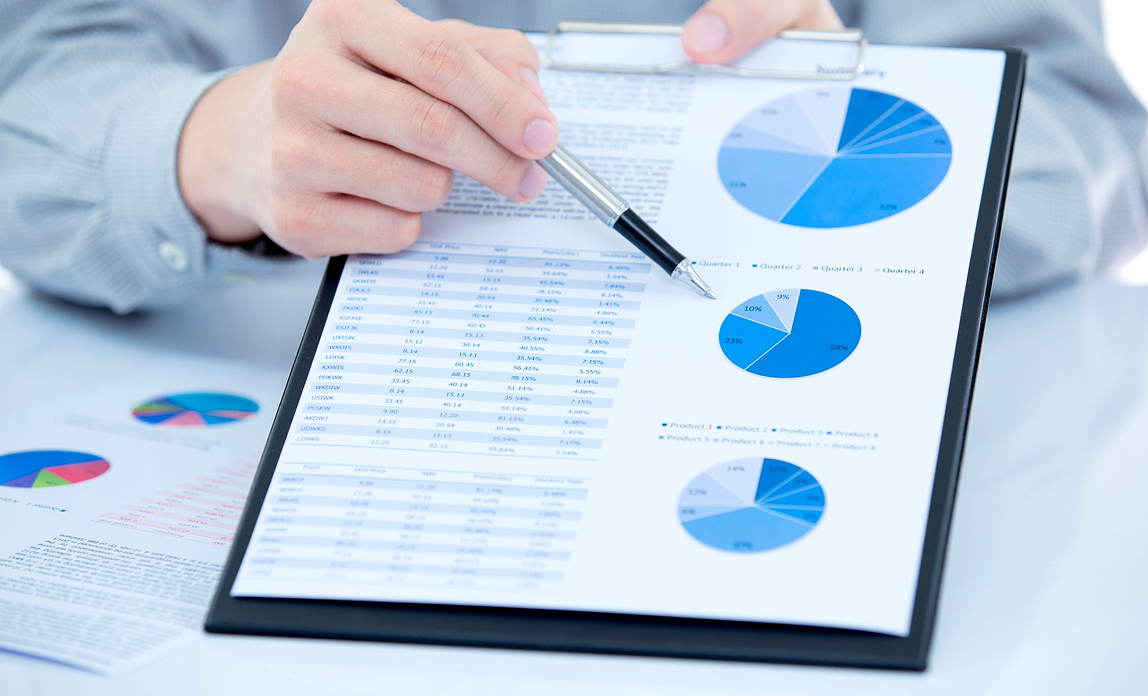 5
Наркотические средства и психотропные вещества входят в списки II и III Постановления Правительства РФ от 30 июня 1998 г. № 681.
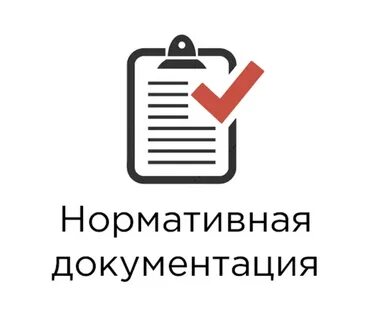 6
Хранение лекарственных веществ.
7
8
Хранение наркотических средств и психотропных веществ.
9
10
11
12
Выводы.
Наркотические средства и психотропные вещества представлены в списках II и III перечня.
 Нормативная документация устанавливает правила хранения лекарственных препаратов.
 Хранение наркотических средств и психотропных веществ требует тщательного внимания и контроля со стороны работников аптечных организаций, осуществляющих реализацию лекарственных препаратов этих групп.
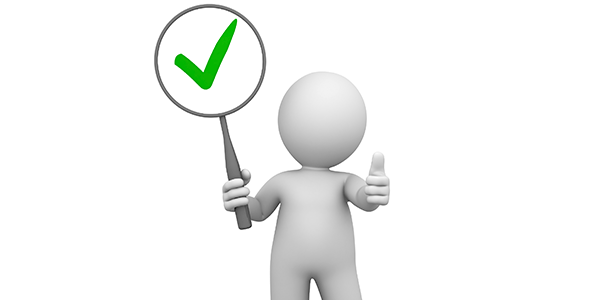 13
Заключение.
Фармацевты и провизоры должны периодически сверяться с нормативной документацией, а именно с Постановлением Правительства № 681, чтобы отслеживать постоянно меняющиеся списки II и III перечня, а также с Федеральными законами № 3-ФЗ, № 61-ФЗ, Приказами Министерства здравоохранения РФ № 646н, № 647н, № 706н, Постановлением Правительства РФ № 809  для получения информации о правилах хранения лекарственных средств.
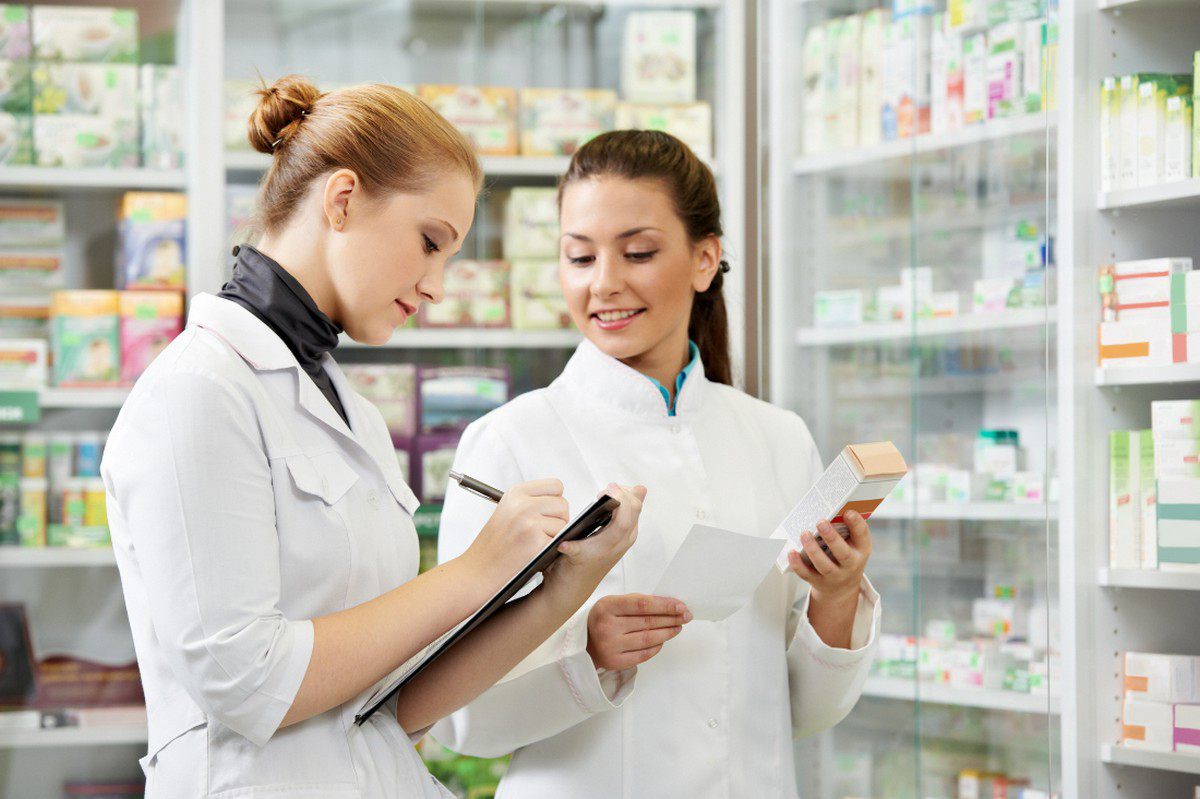 14
Спасибо за внимание!
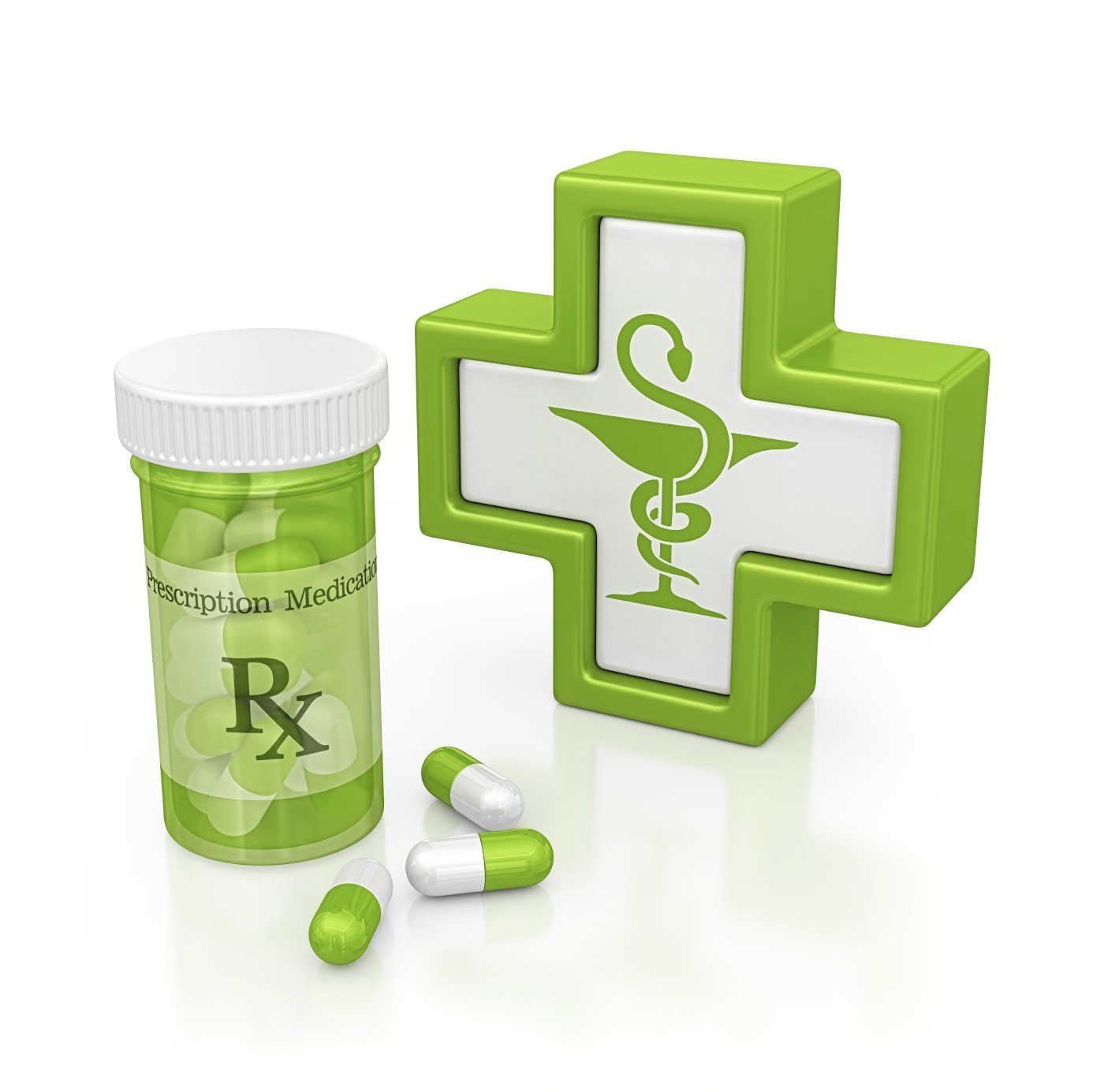 15